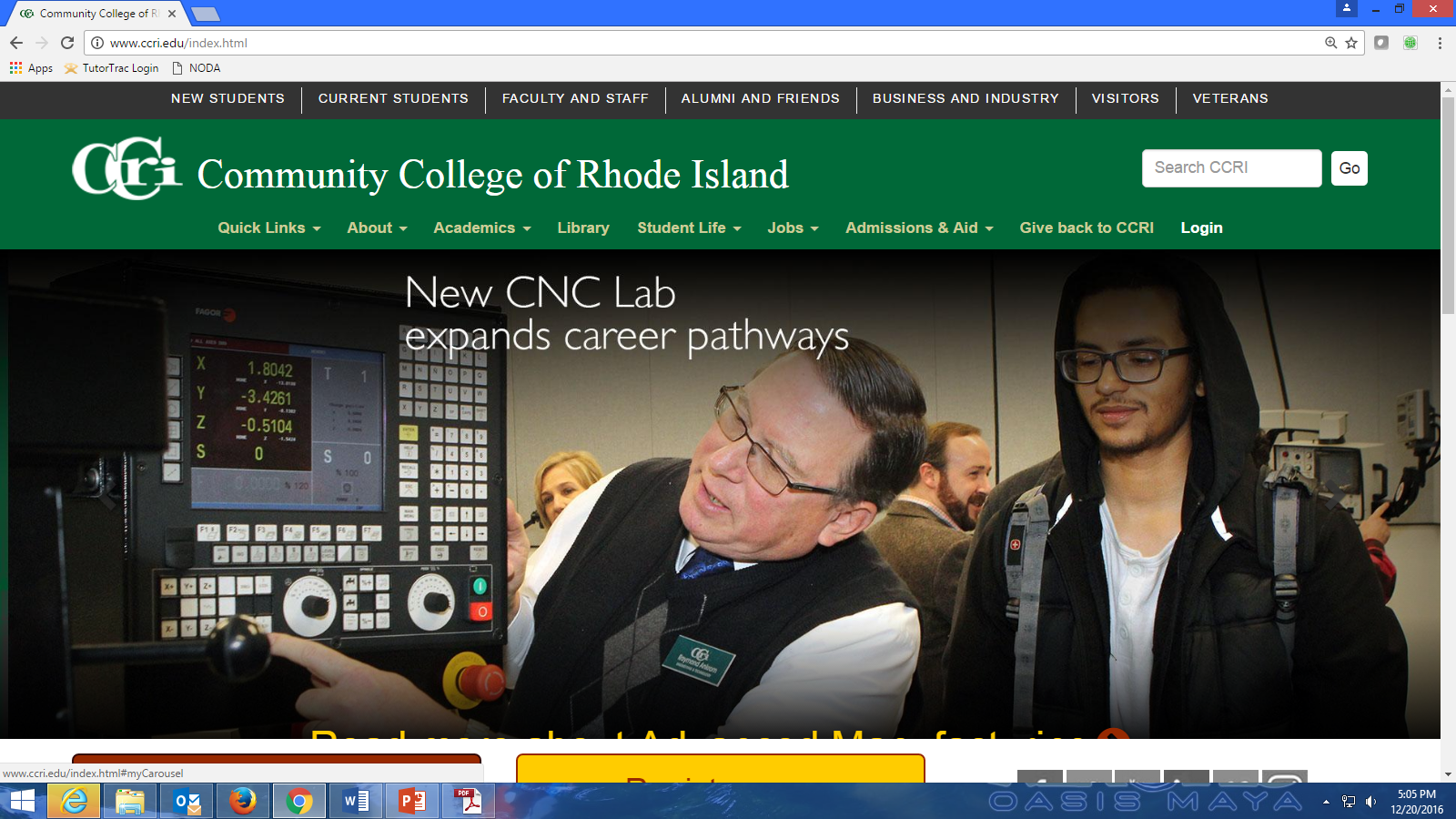 Getting Help with Technology Issues

Academic Computer Labs
Each campus has an Academic Computer Lab.  This is the place to visit to get help:

to reset your CCRI password
to connecting to the CCRI wireless network
ask basic computer or software questions

To receive help, you must bring a photo ID to the Academic Computer Lab.
Six Tasks to Accomplish Today
Find your username
Your default password
Enroll in the Self Service Password Management Program
Change your password
Update your contact information in the MyInfo tab
Using CCRI Email – Setting Time Zone & Forwarding email
1. Looking Up Your User Name
Every new student is assigned a username and a default password which is used to access MyCCRI, Blackboard, Tutor Trac, CCRI Email
Your username was issued to you when you were accepted to CCRI
This activity will show you how to find your username
If you know your username, please wait quietly while your classmates complete this activity
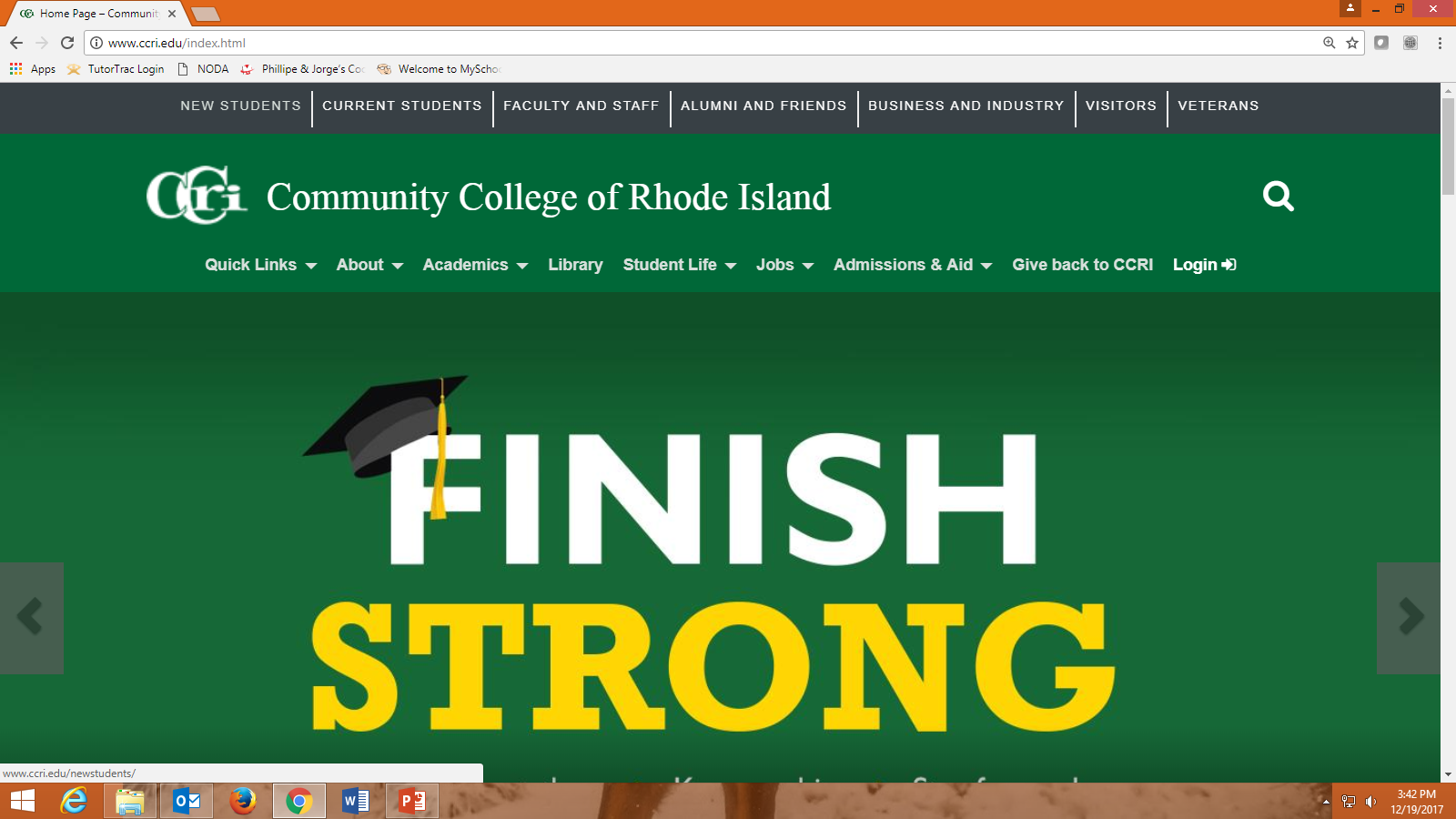 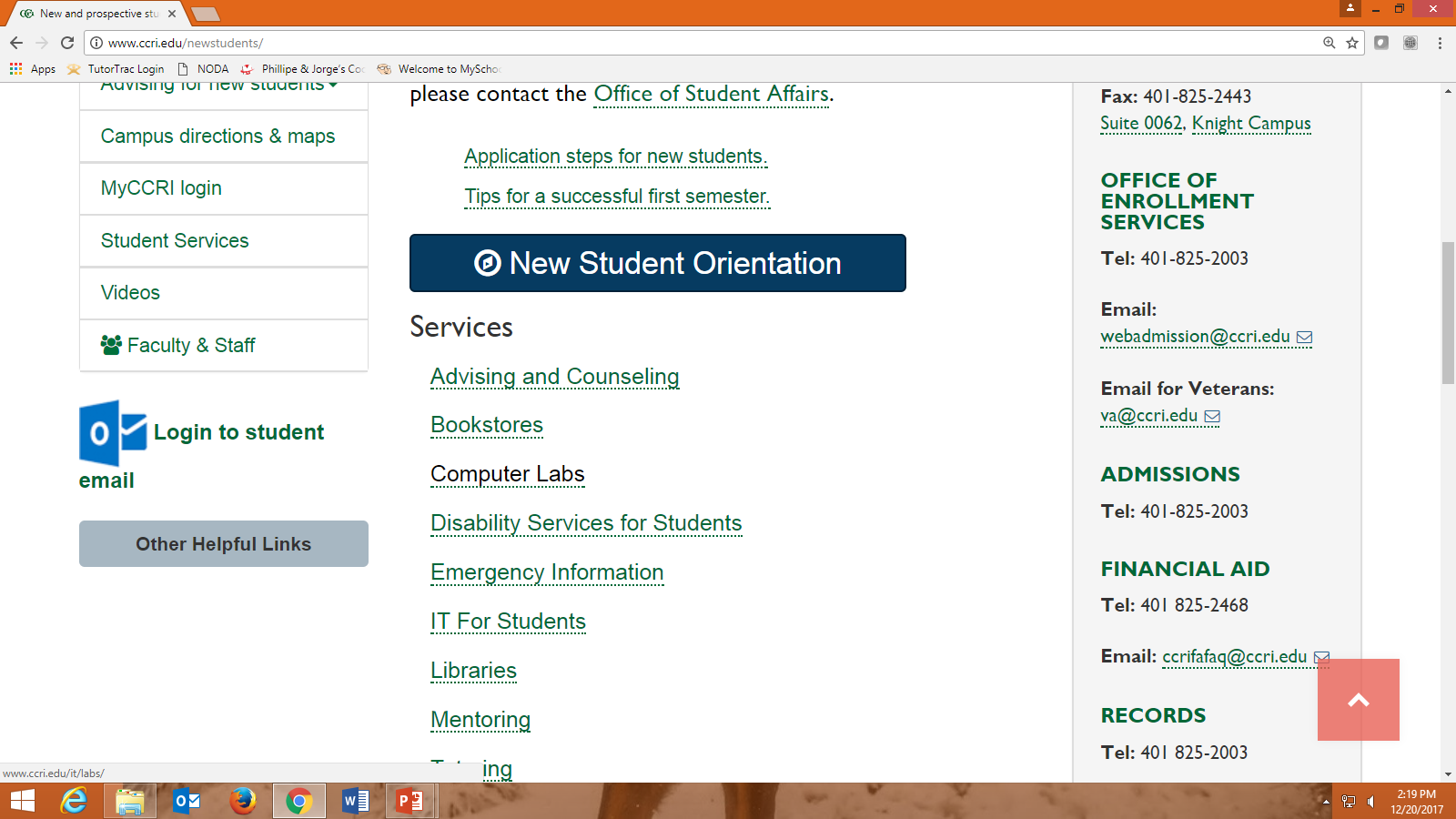 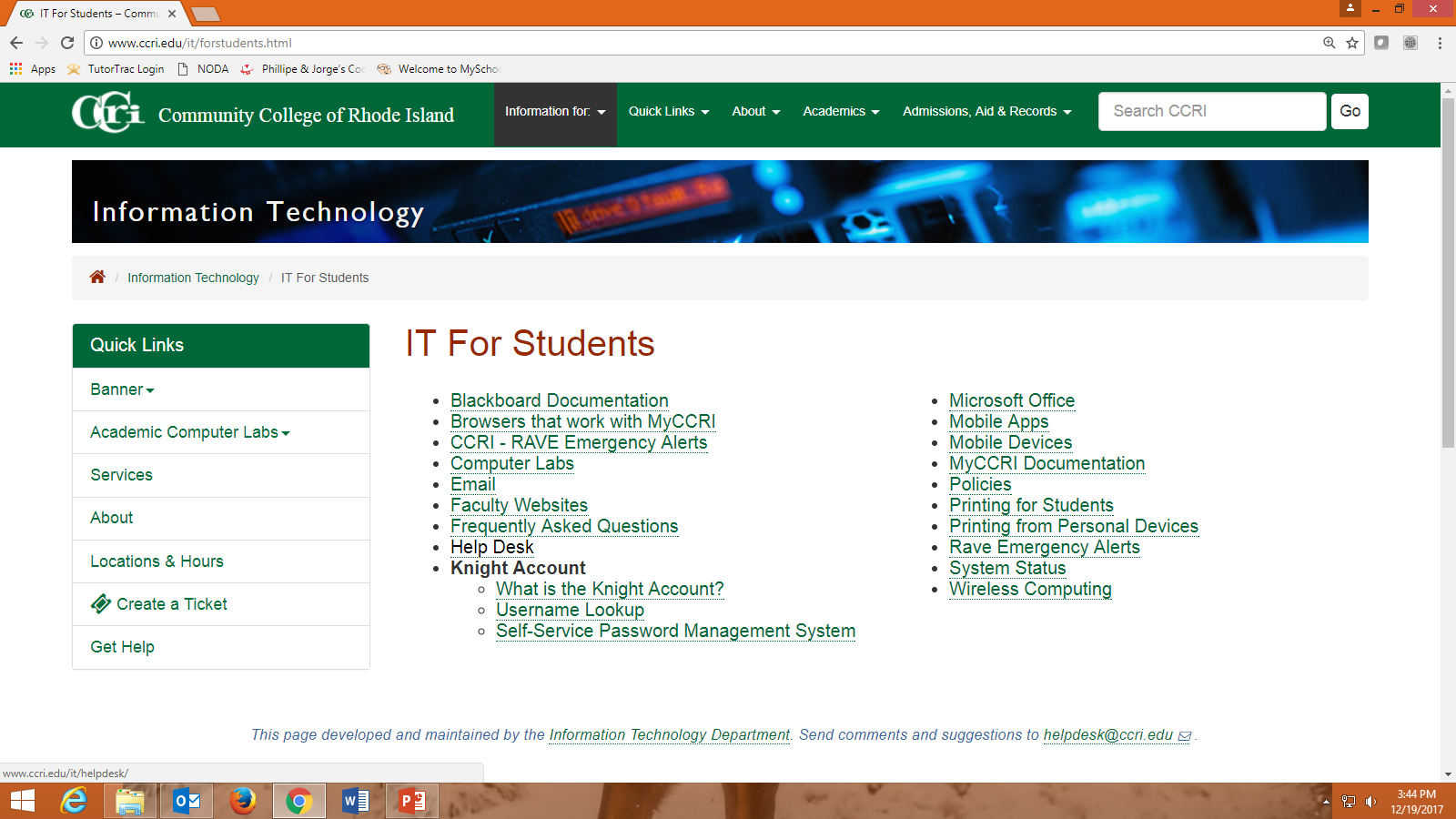 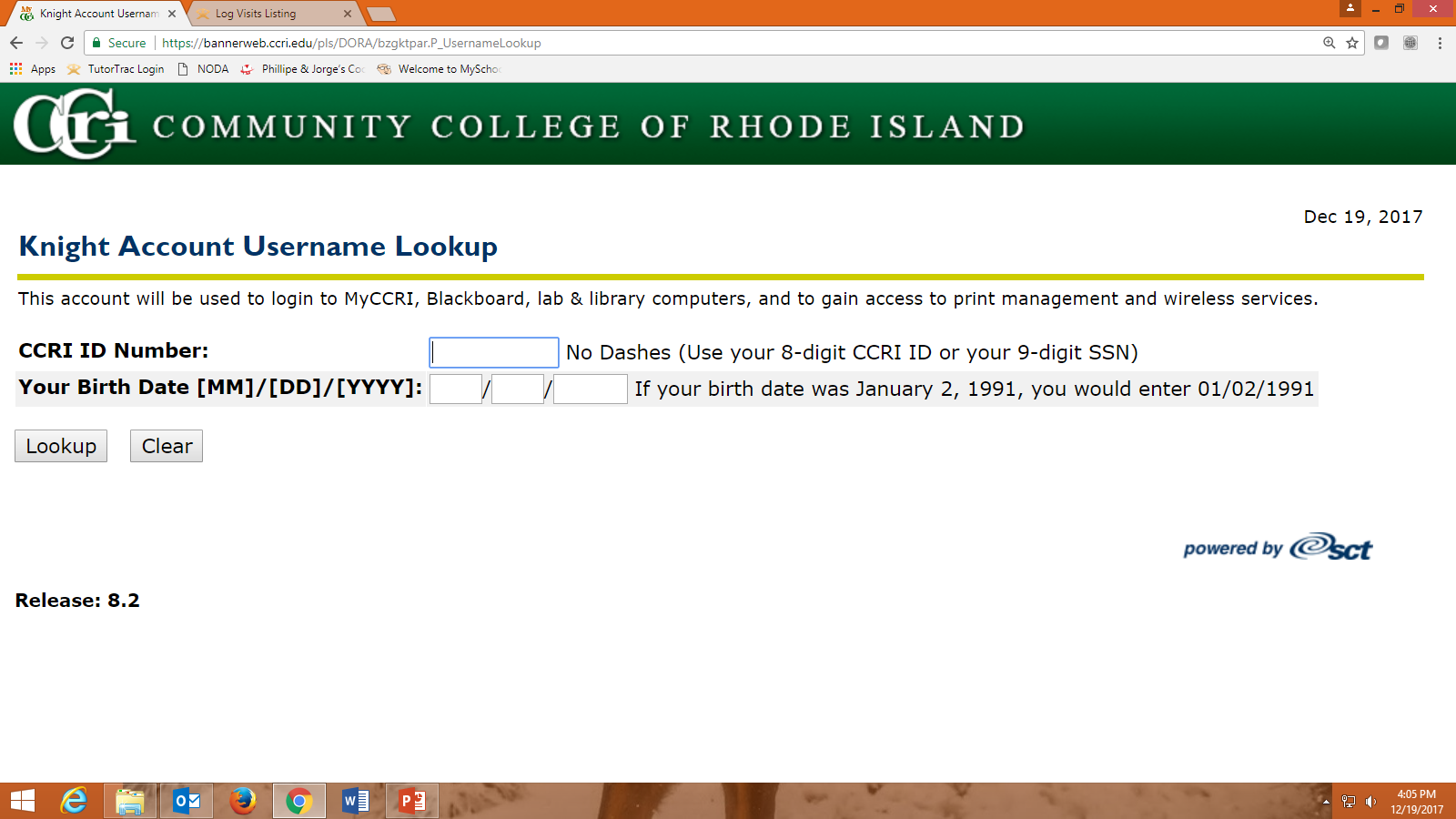 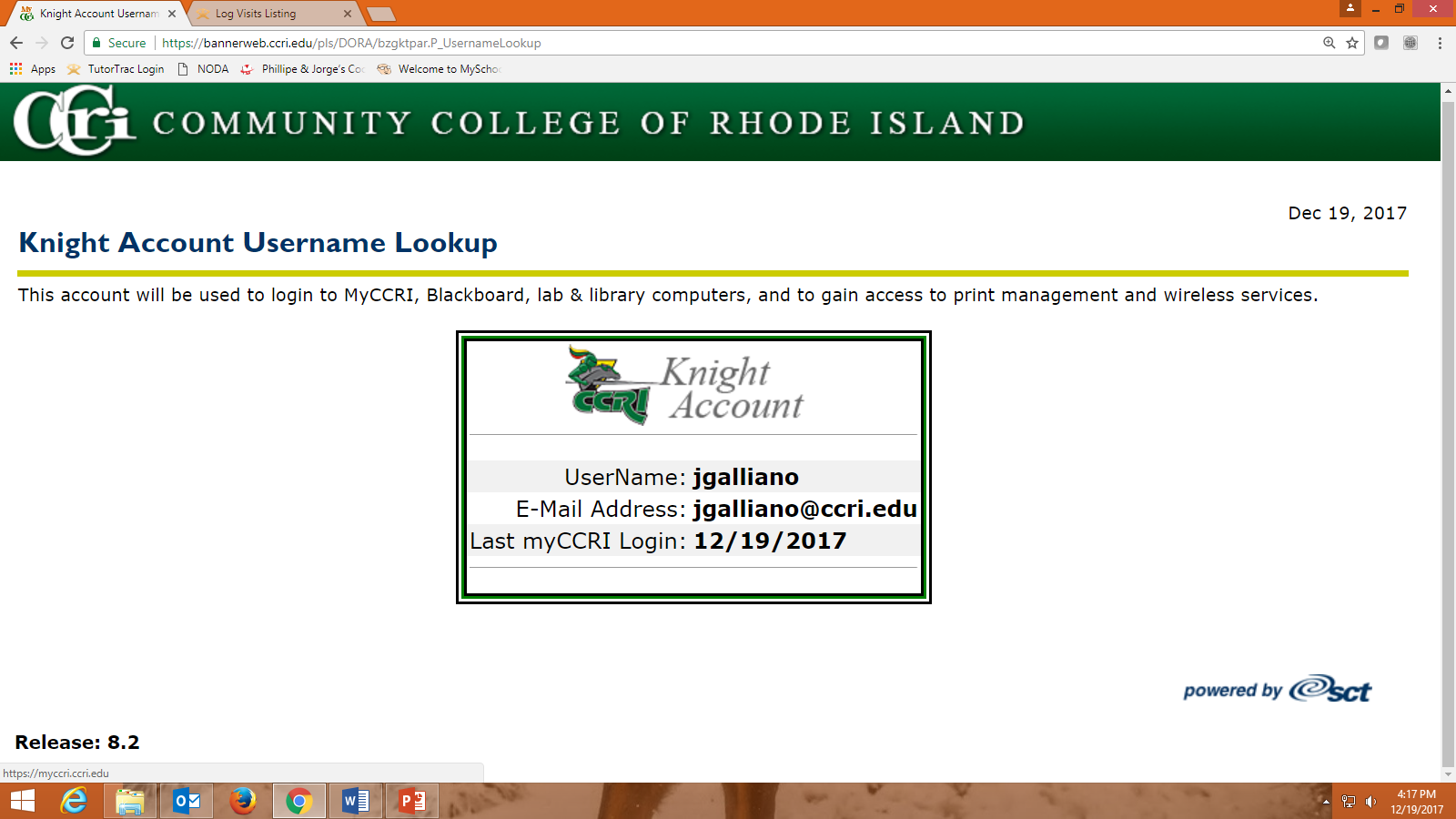 Click on the back arrow twice to return to the IT for Students page
Write this information down or use your cell phone to take a picture of this information

You will need this information to enrollment in the password management program and change your password
nstudent
nstudent@my.ccri.edu
2. Your default password
You were issued a default password when you were accepted into CCRI.  Your default password is composed of:

The first three letters of your username – with the first letter CAPITALIZED 
Followed by an underscore (use the shift key and dash)
The last four digits of your CCRI ID number (located on your acceptance letter and class schedule)
Write down your default password to use for the next task

Example:
Username: 	nstudent
CCRI ID#:	98765432

Sample default password: 	Nst_5432
3. Enrolling in the Self-Service Password Management Program
This allows you to change or reset your password without having to visit a campus and show proof of identity or wait 24 hours for the Knight Account password reset form to be processed.
After enrolling in this program, you will be able to change your default password 
If you already enrolled in this program please sit quietly while your classmates complete this task
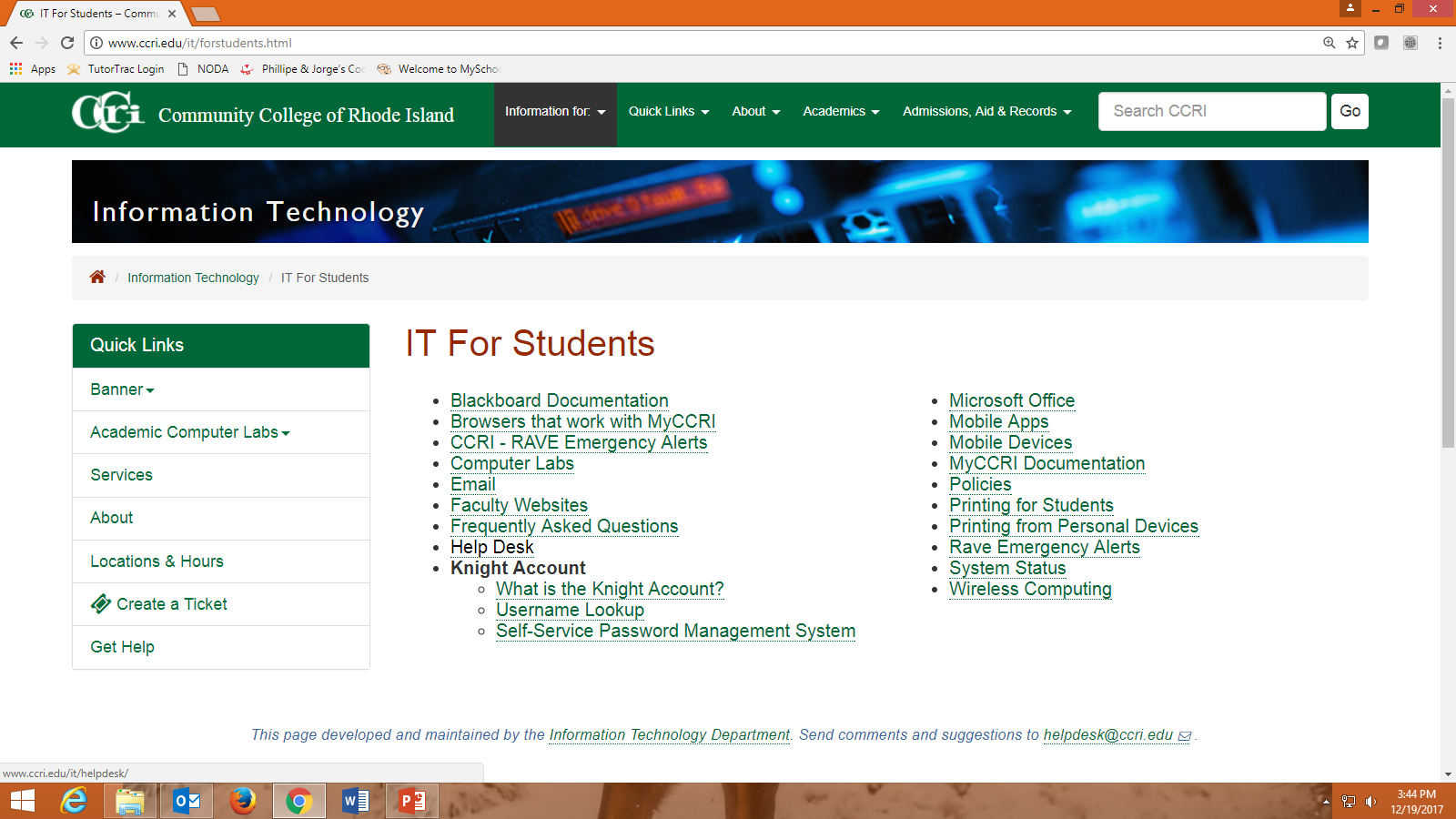 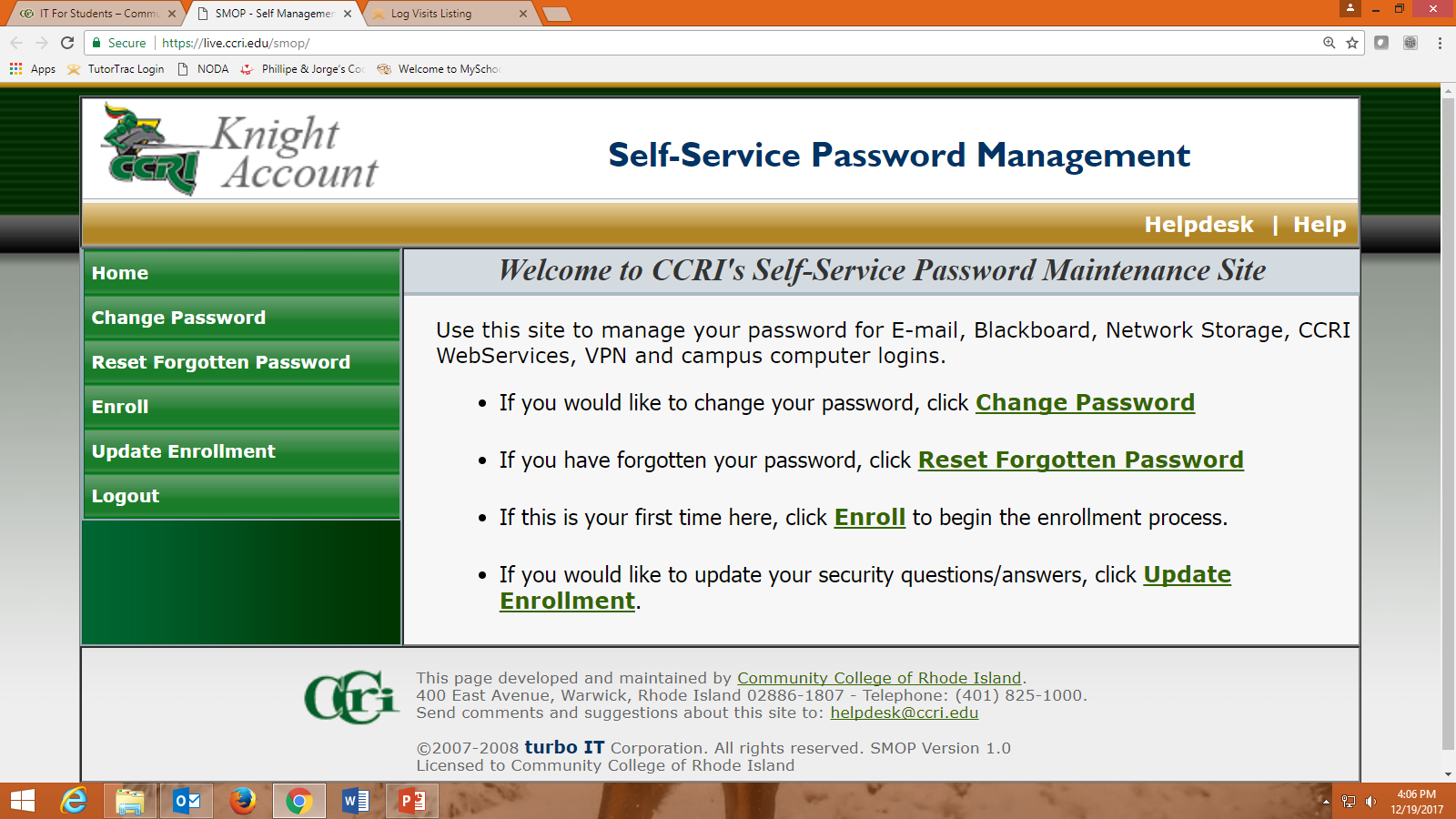 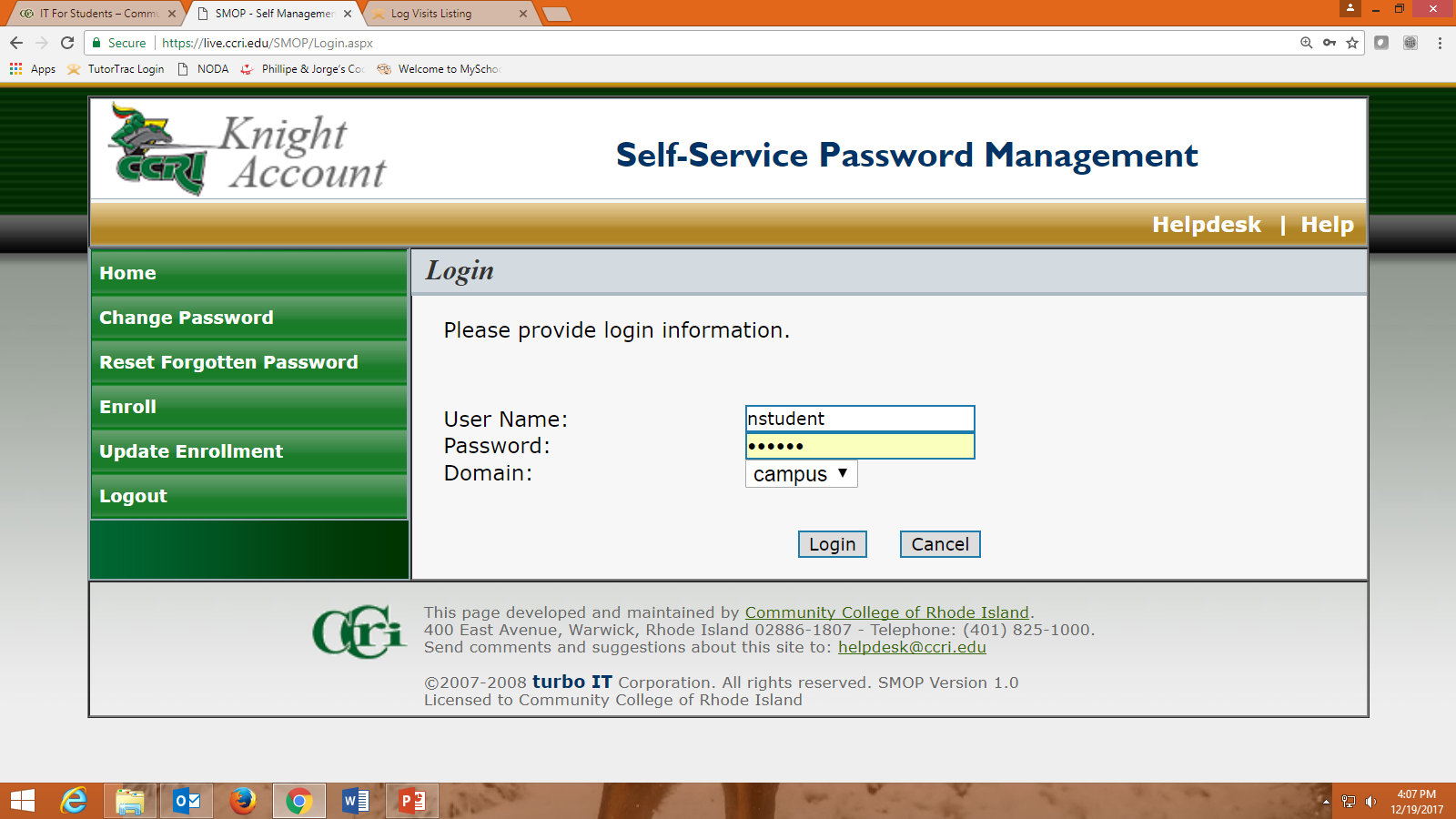 Use your default password
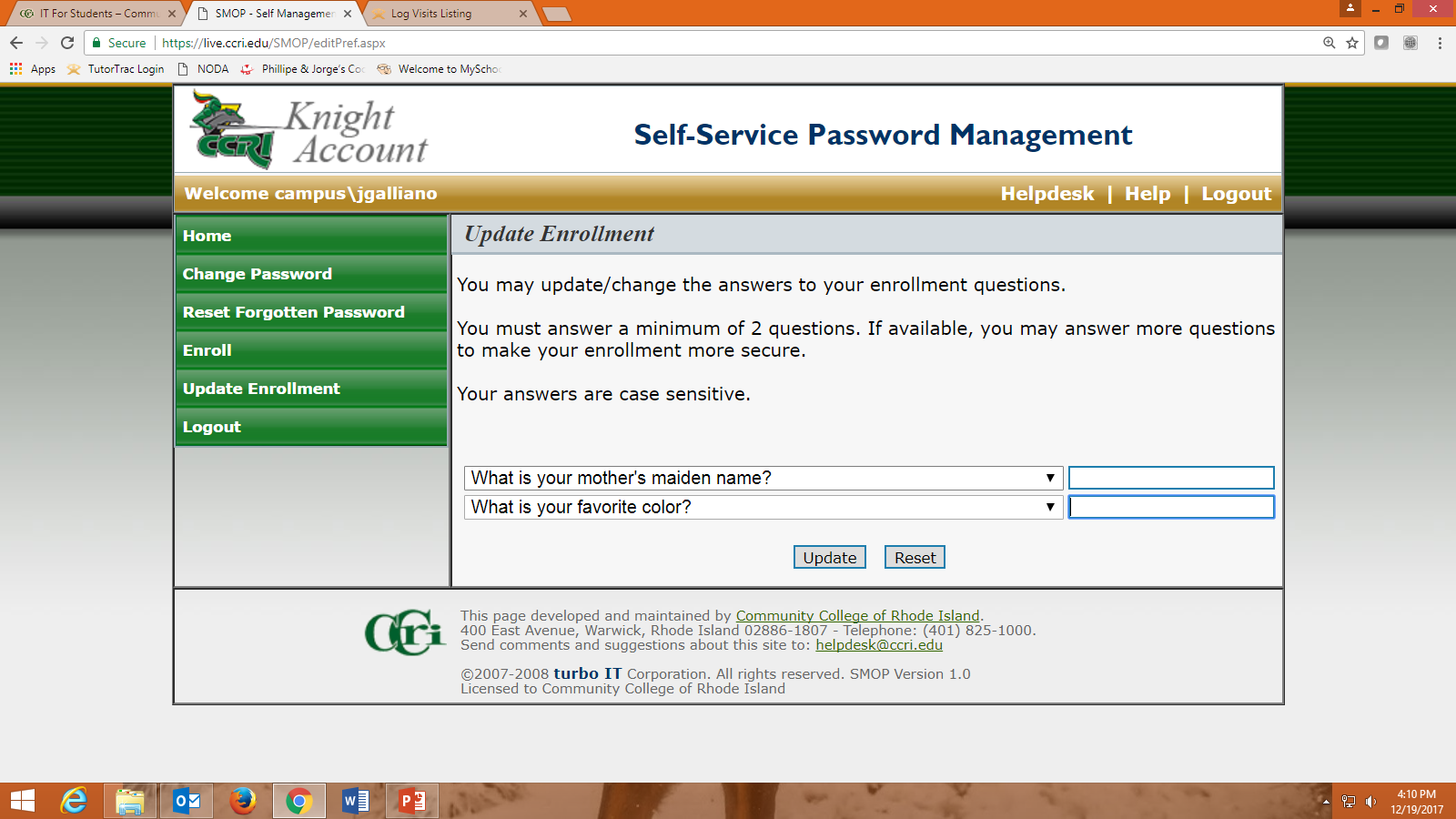 4. Change Your Default Password
If you already changed your default password please sit quietly while your classmates complete this task

For security reasons you must change the default password you were issued upon acceptance to CCRI.  Your new password must be:

At least eight (8) characters
Must include both letters and numbers
Have at least one (1) CAPITALIZED letter

Example:  5scaryCats
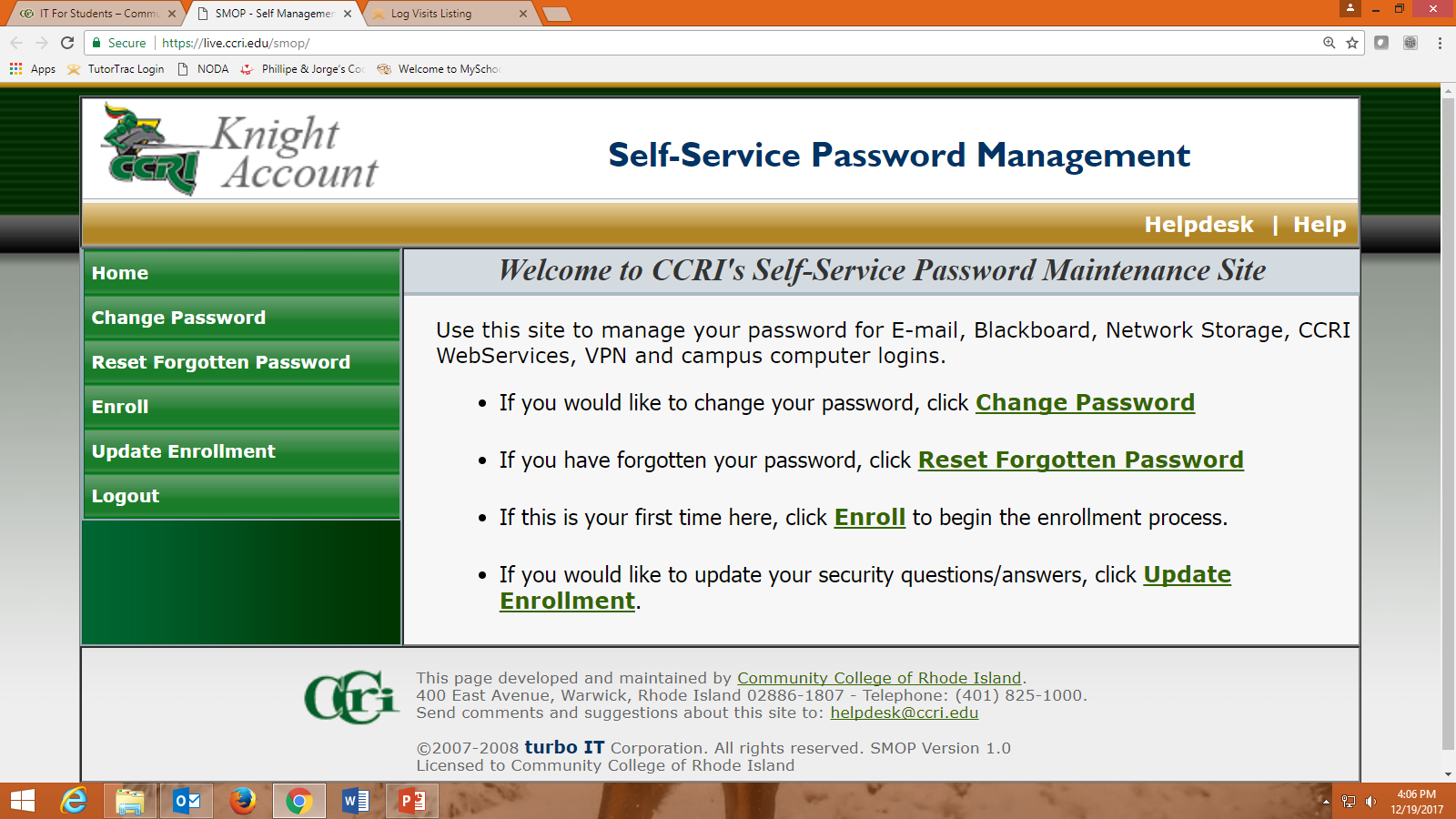 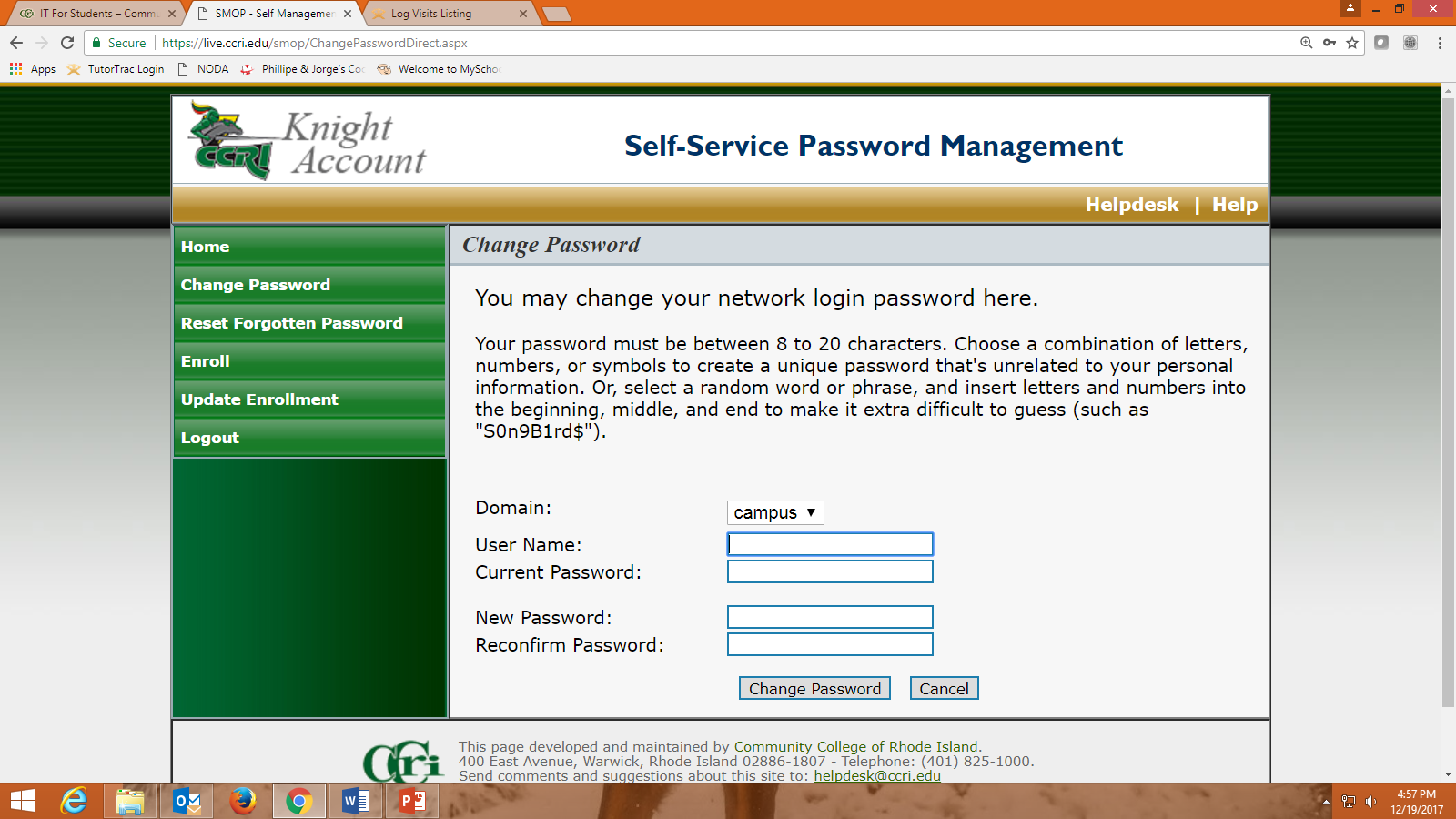 5. Updating MyInfo
Close out of your browser and reopen the browser!!
This activity will show you how to update your mailing address, email & cell phone information with CCRI. 

CCRI sends information about billing, courses, scholarships and special programs throughout the year

You need to update your MyInfo tab every time you change your telephone number or mailing address!
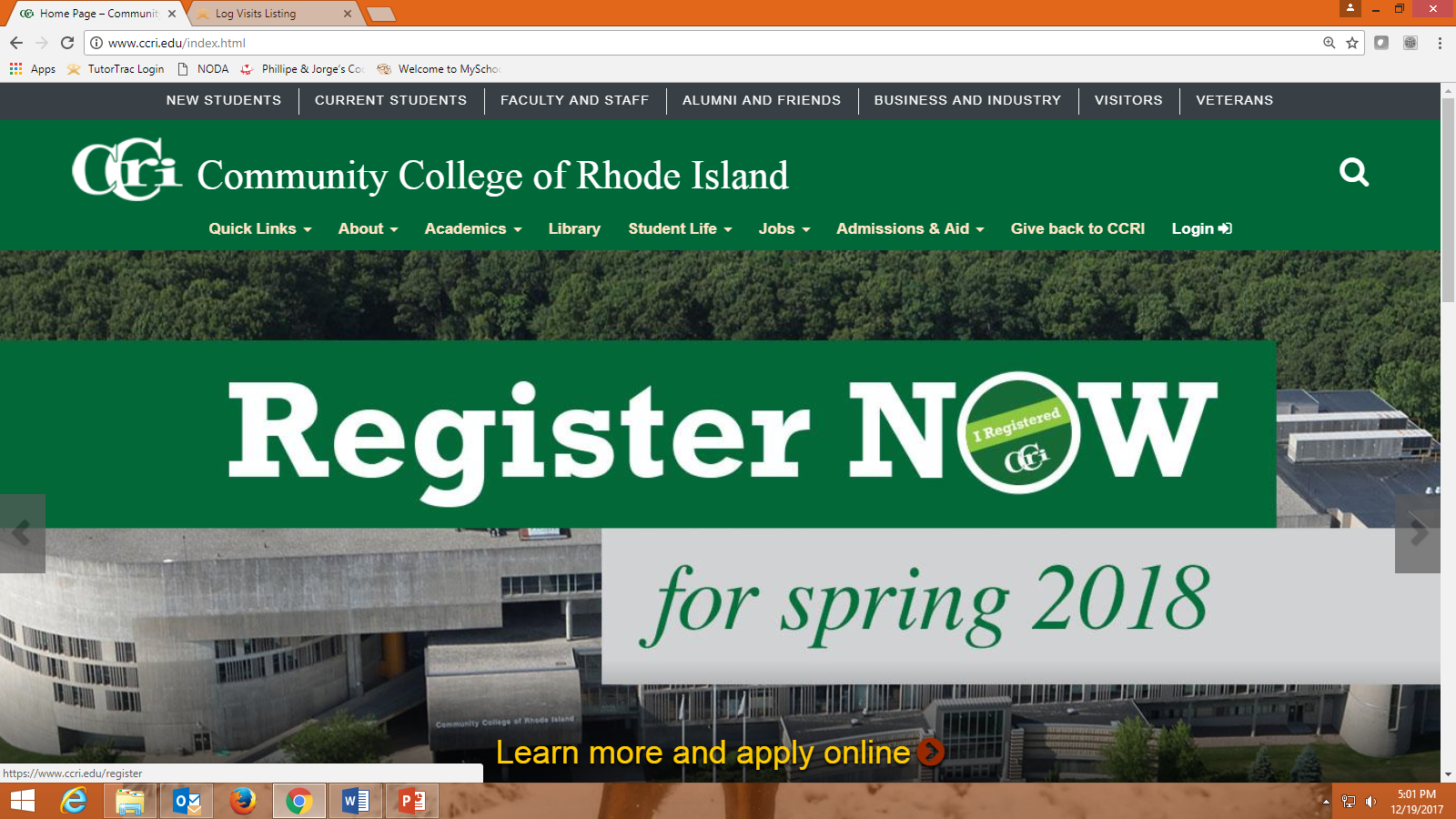 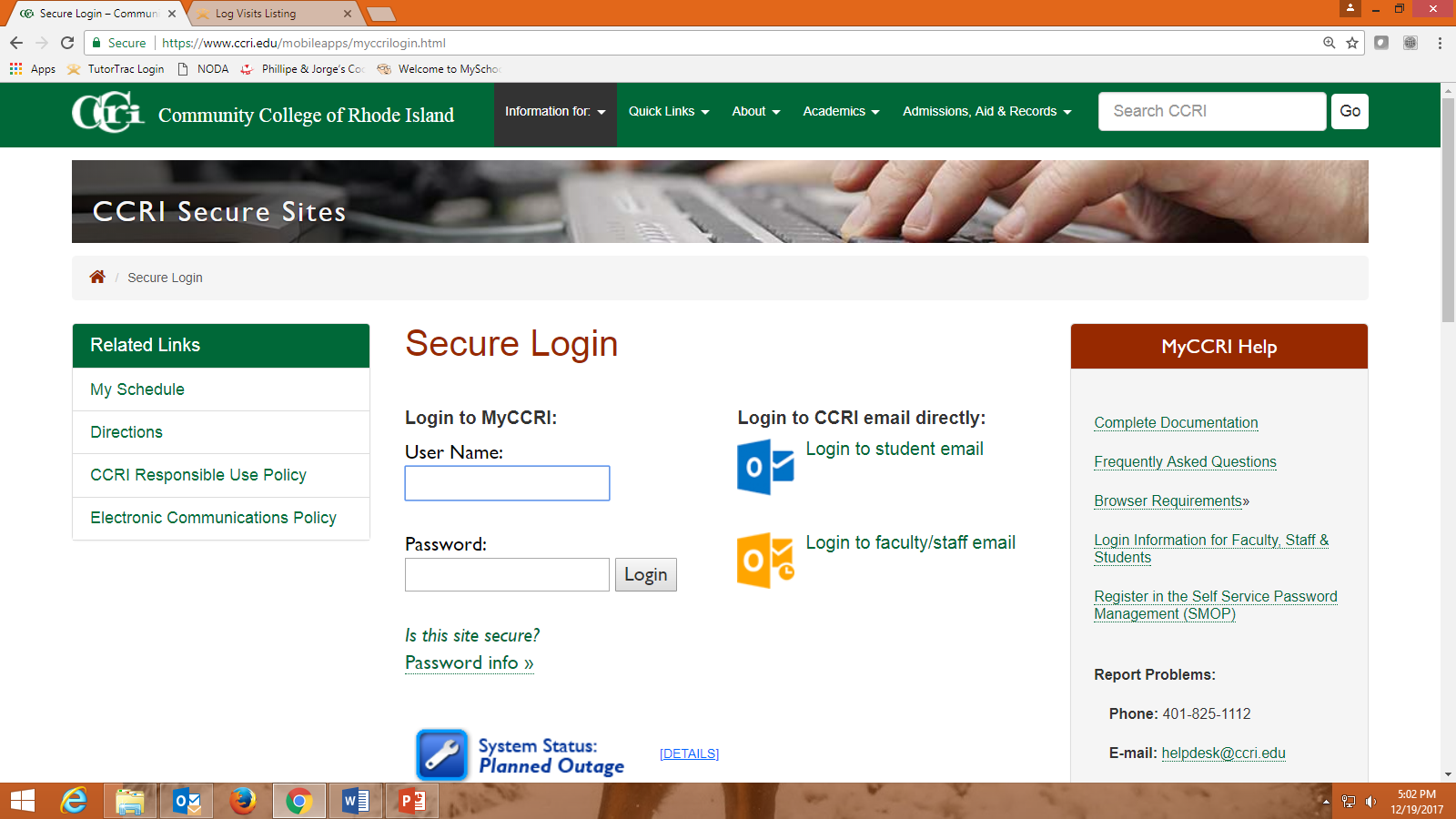 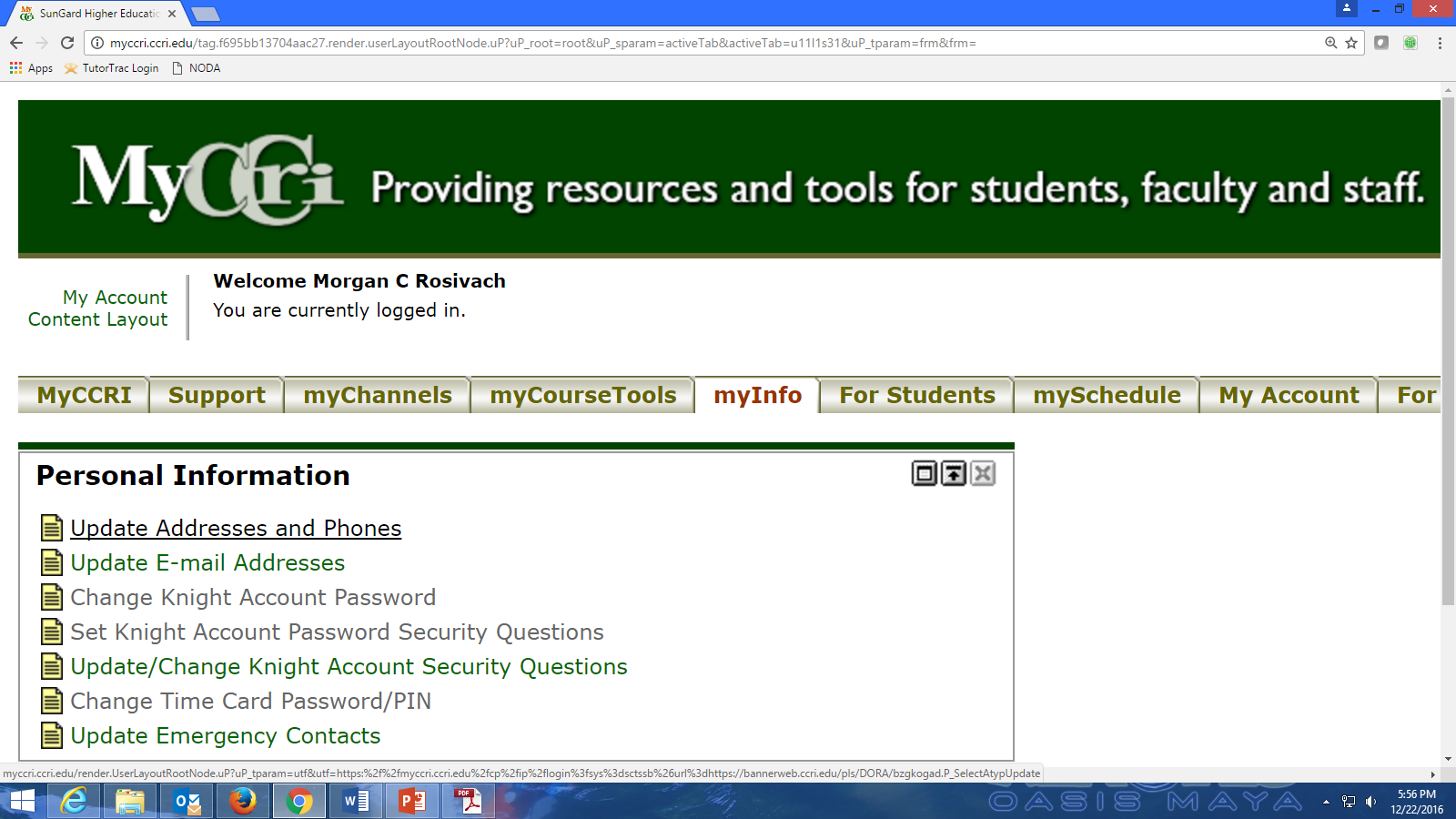 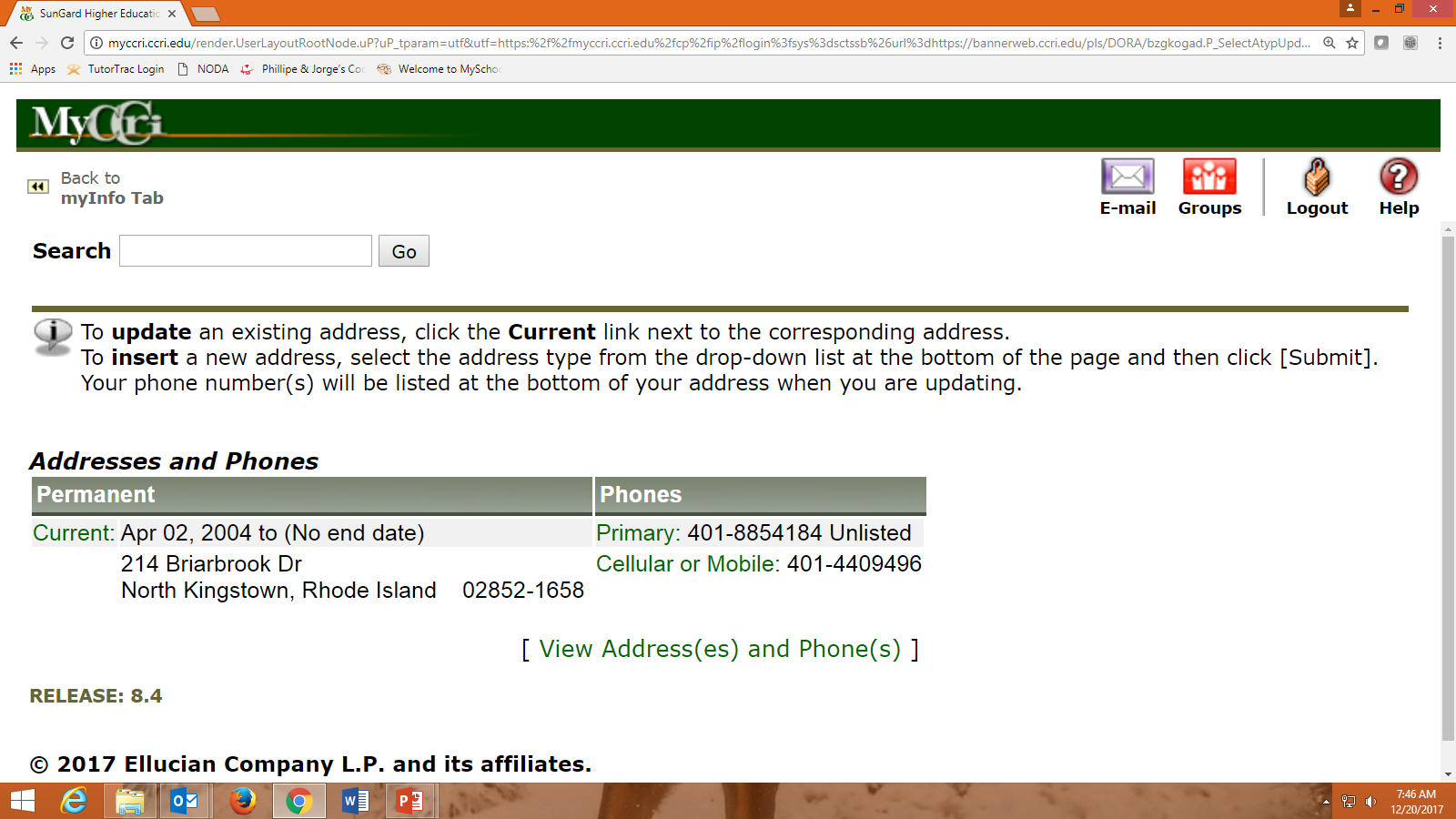 Click on the Primary Link to review and update your information
128 Poplar Drive
Providence, Rhode Island 02900-1682
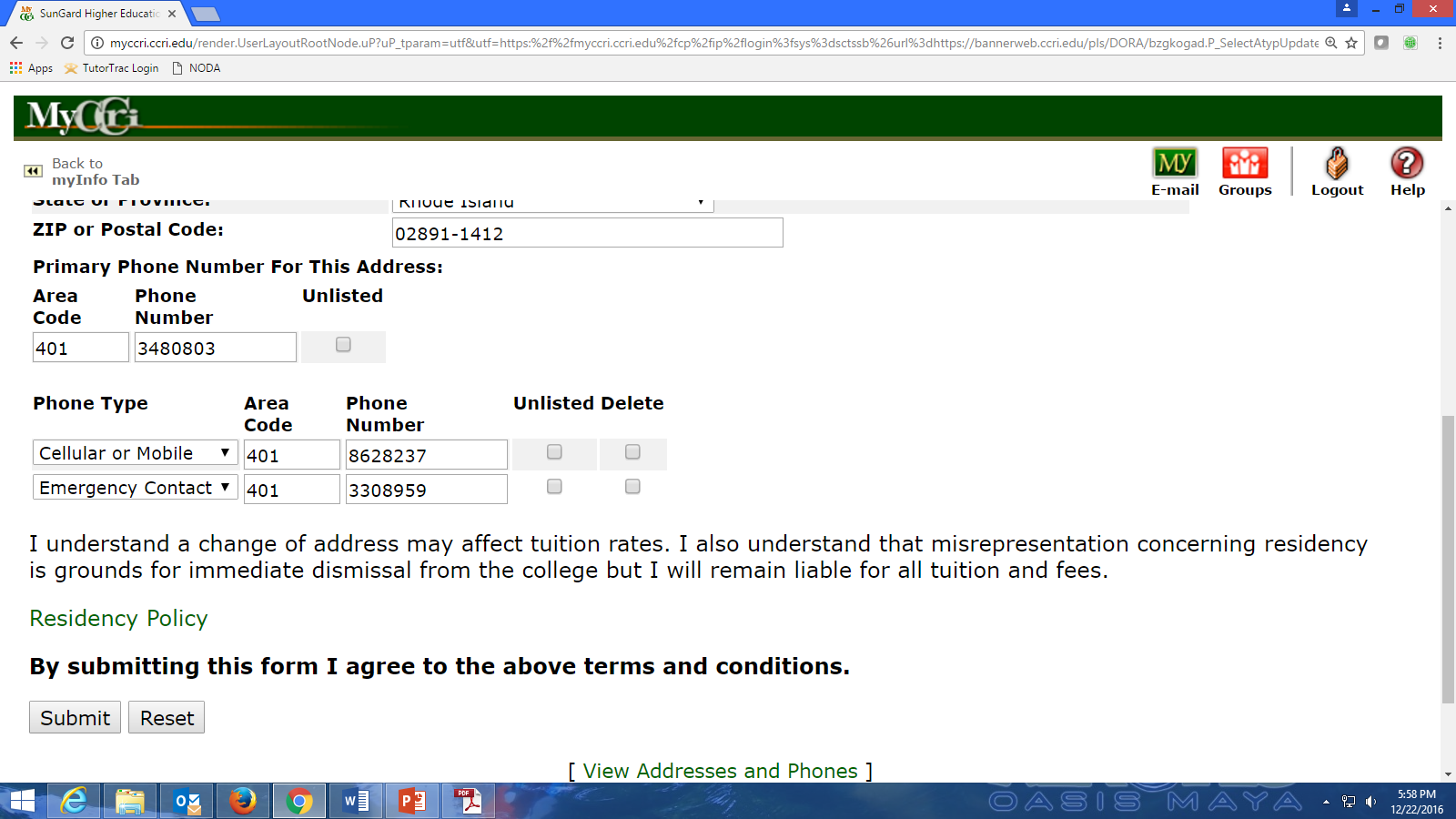 02900-1682
Review your address and telephone numbers for accuracy

Update the Cellular or Mobile telephone number to receive RAVE notifications on your cell phone
222-2222
444-4444
121-1212
6. Using your CCRI Email
All students are issued a CCRI email account which includes your username (e.g. nstudent@my.ccri.edu) 
This is the official method of communication from CCRI
You need to check your CCRI email daily
Use your CCRI email to submit email and homework to faculty – faculty may not reply to non-CCRI email addresses
Opening your CCRI email account for the first time – setting the correct time zone (Eastern Standard Time)
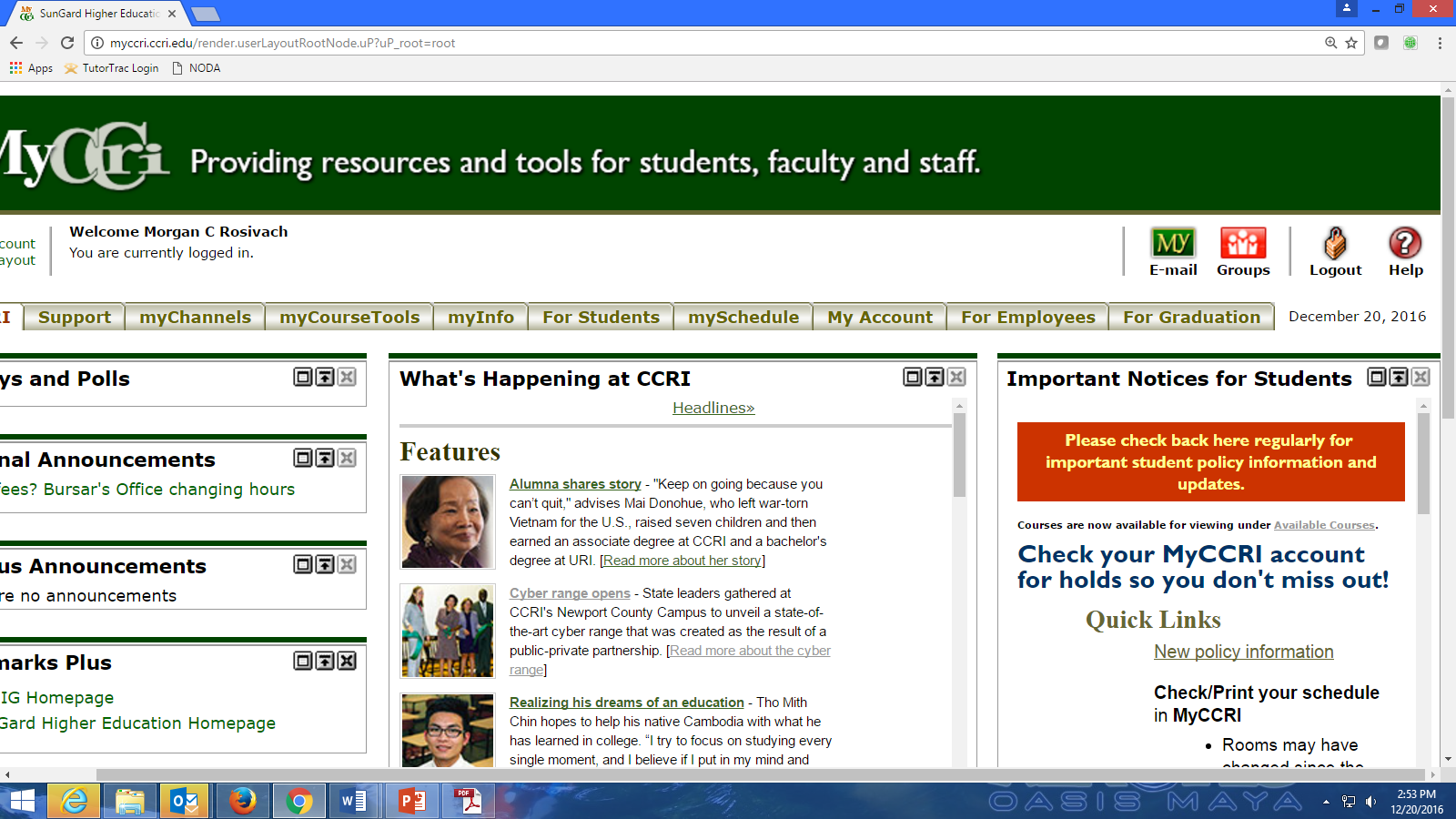 CCRI E-mail is the official means of communication between the 
College and students

You should check your CCRI email DAILY 

Your CCRI email is your username@my.ccri.edu
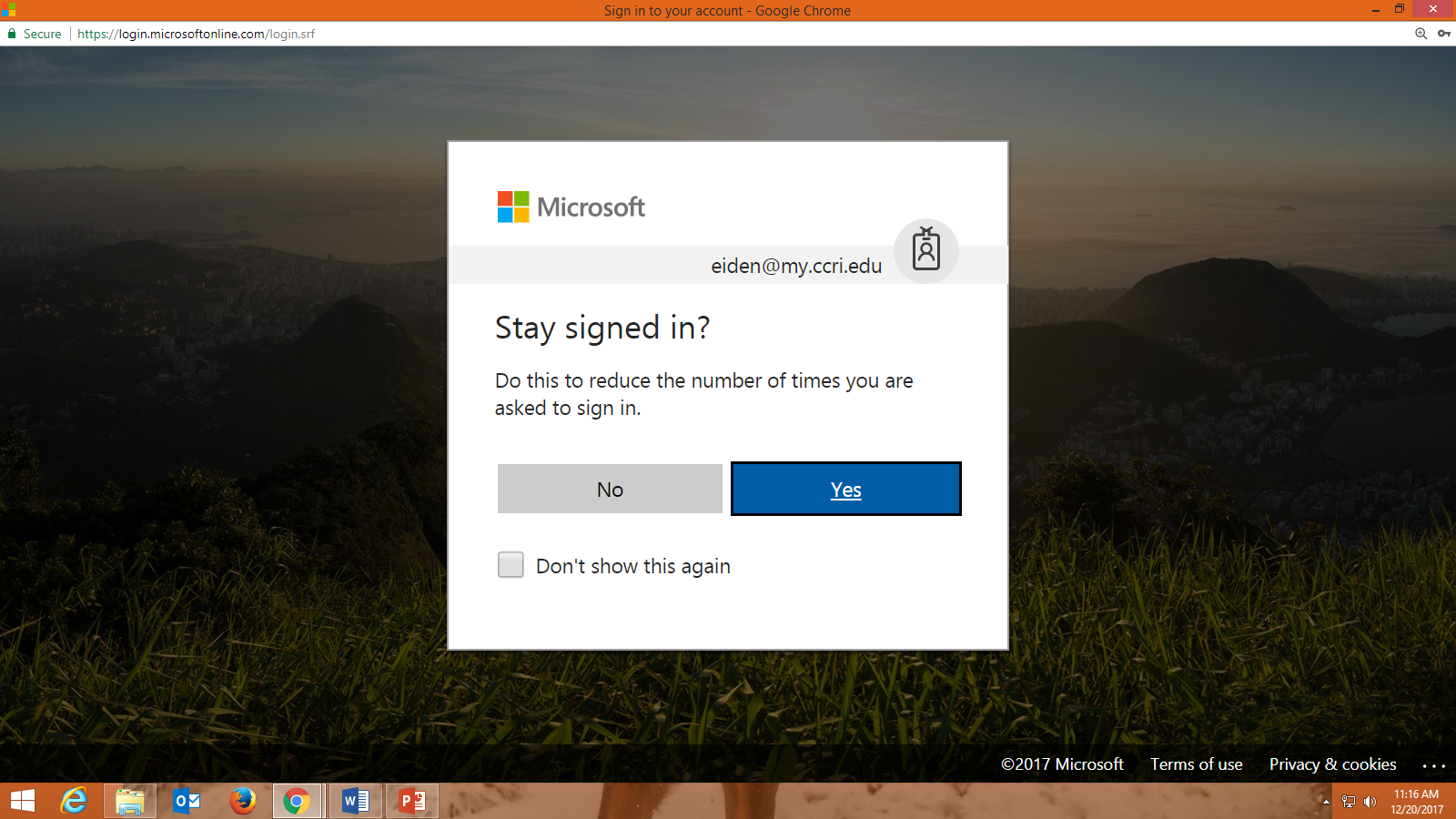 You may receive this message

For security reasons, if you are using a public computer click No
nstudent
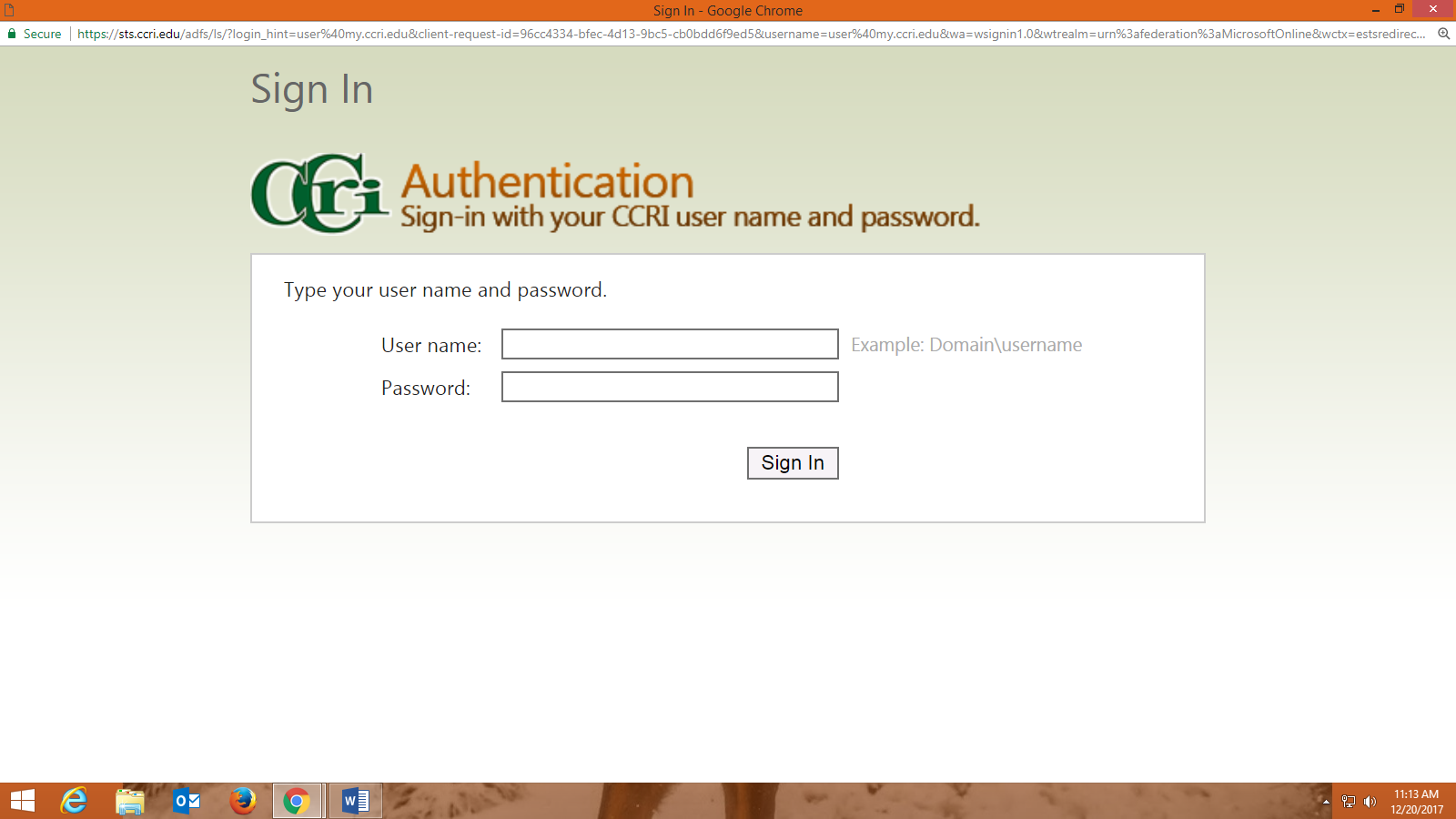 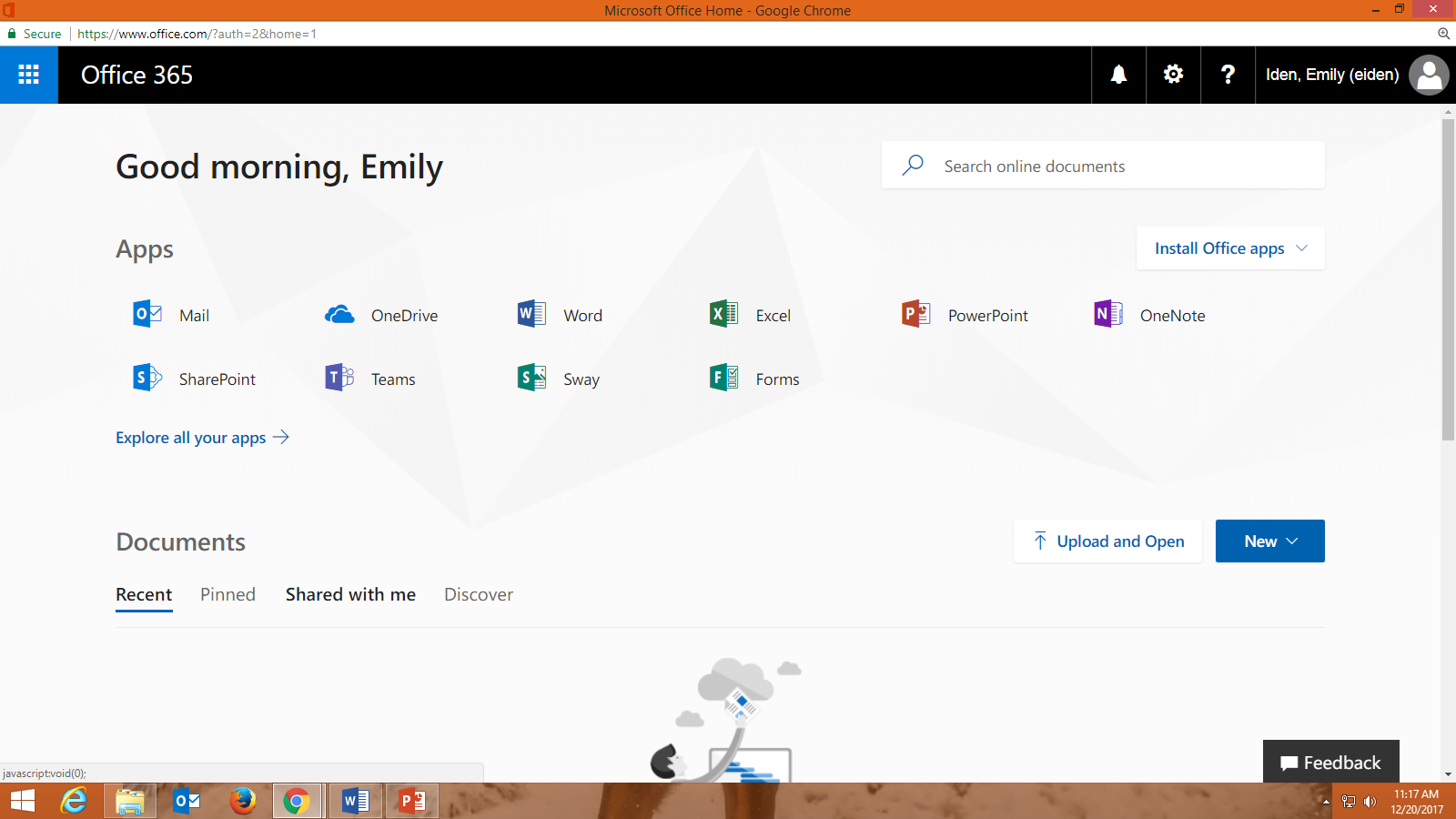 First Time Signing Into Your CCRI Email?

If this is your first time signing into your CCRI email, you are required to set the time zone to EASTERN STANDARD TIME.  
Click the drop box, scroll down the list slowly 
until you locate the correct time zone.
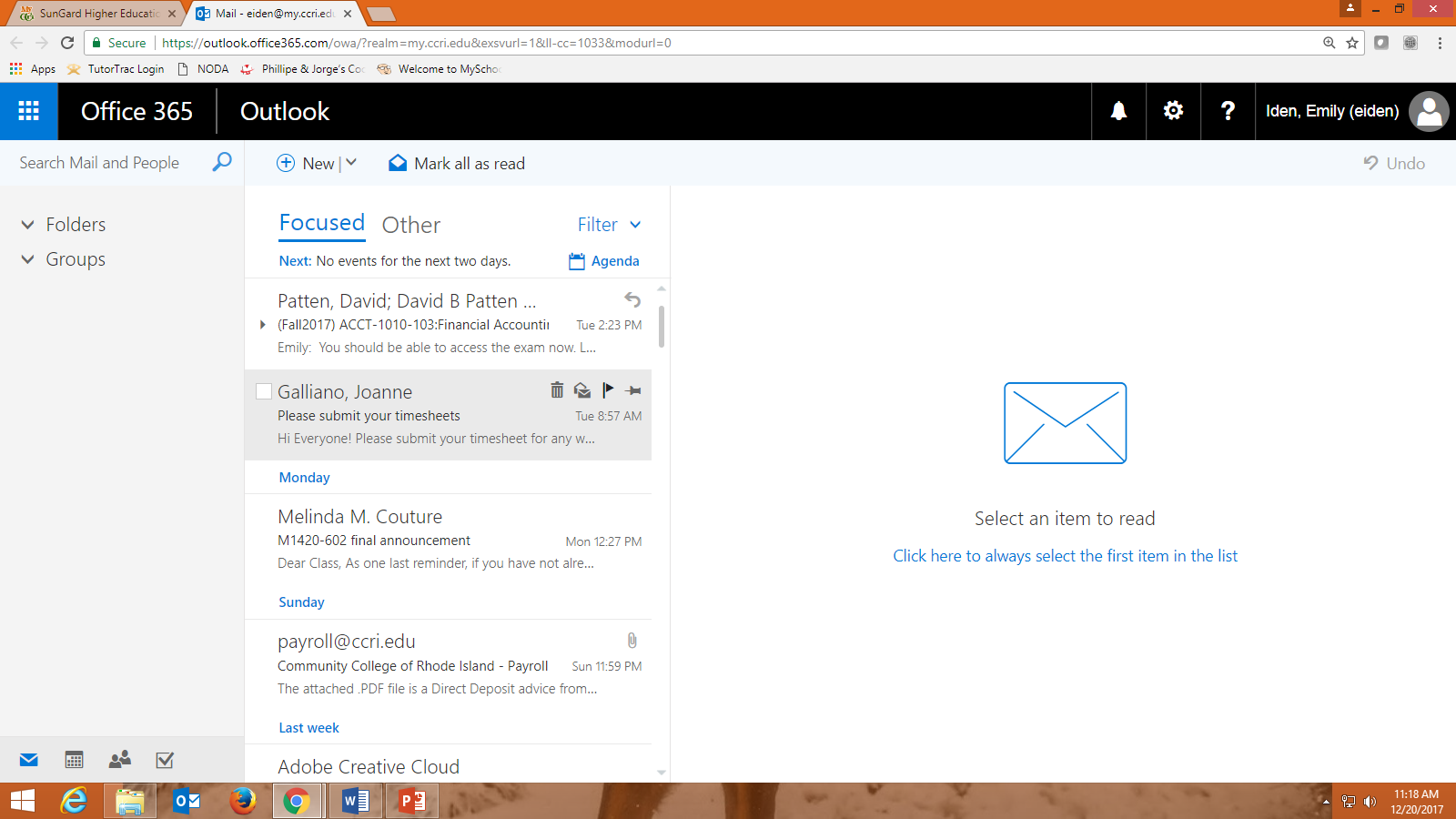 How to Forward Your CCRI Email to Another Account

Locate and click on the gear (top right corner of web page)
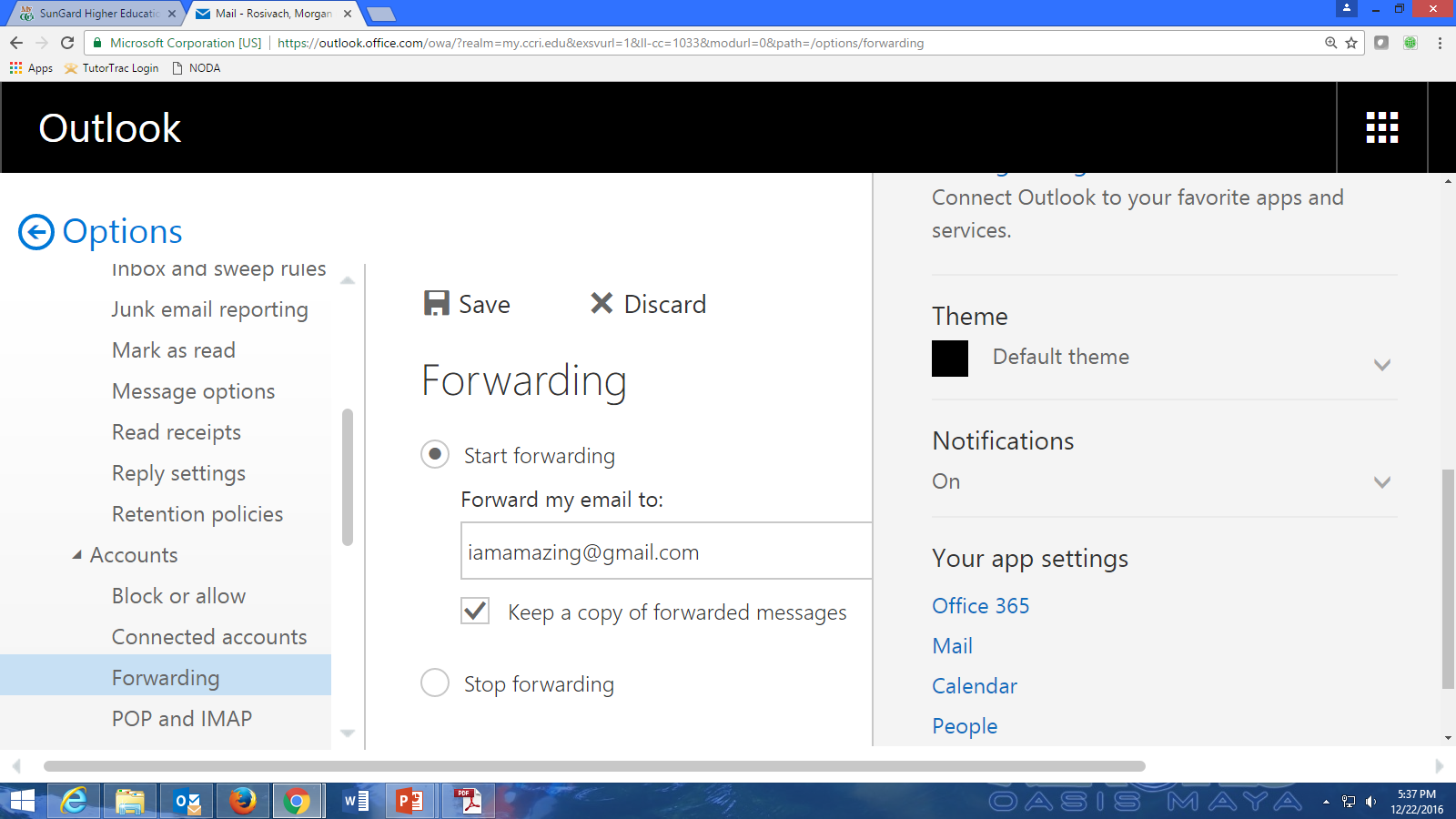 Under Your app settings, click Mail.  Under Options (left side of web page) scroll down the list and click Forwarding

Type in the email address and click Keep a copy of forwarded messages and Save
Academic Computer Lab Hours
Labs are located on each campus and are generally open: 
Monday – Thursday 	8:00am – 10:00pm 
Friday  			8:00am – 4:00pm
Saturday  			9:00am – 2:00pm

The Liston Campus (Providence) offers Sunday hours during the fall and spring semesters
Go to www.ccri.edu/it/labs for current lab schedules